An extended 2 point-model for the parallel fluxes in the SOL in sheath and conduction limited regimes:
model description and current status
[Speaker Notes: Thank you for having me]
Outline
Motivation for studying CLR/HRR
Description of the model 
Aim and ansatz
Equations for the connection zone
Equations for the ionization zone
Status of the model:
Implementation
Future improvements & work
Questions (and suggestions)
2
TME - TFE
Motivation for studying CLR/HRR
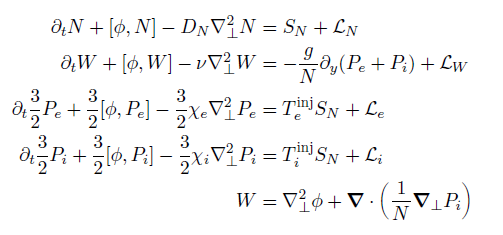 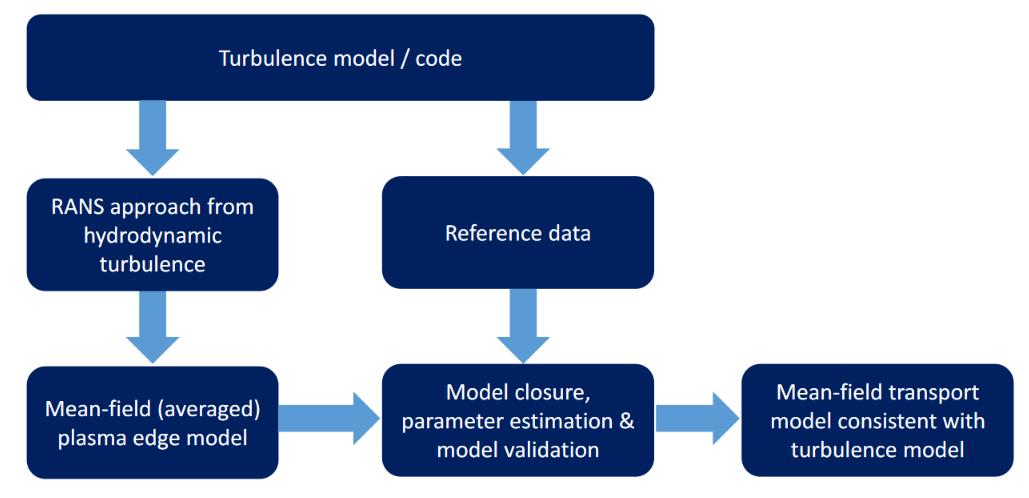 KUL approach:
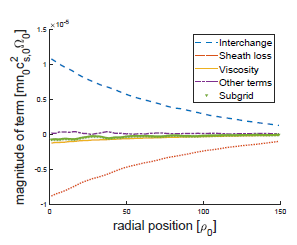 3
TME - TFE
W. Dekeyser, internal document & R. Coosemans, PhD text.
[Speaker Notes: Start from model describing plasma in the simulation]
Motivation for studying CLR/HRR
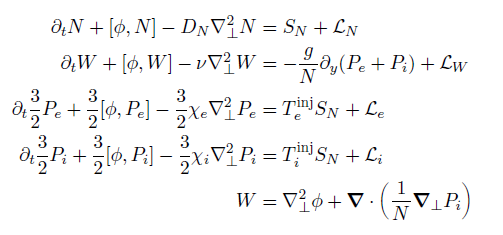 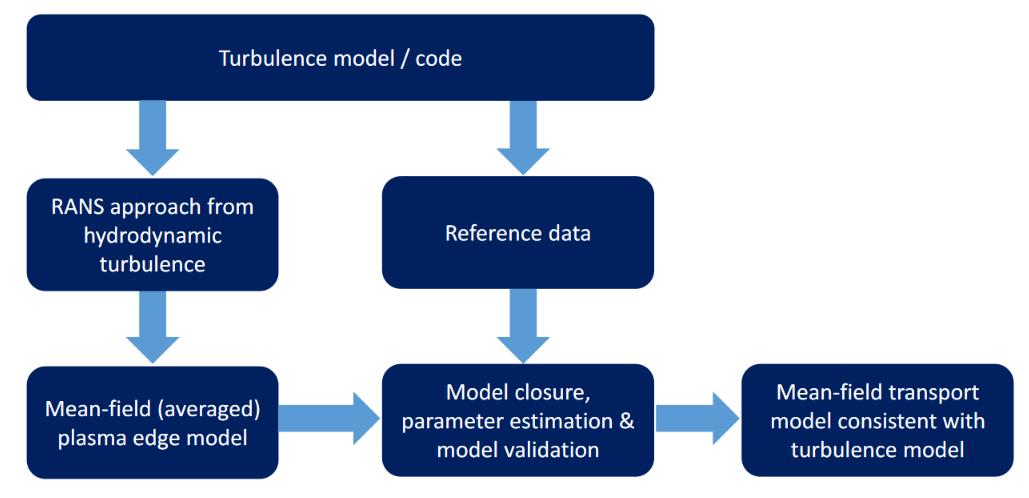 KUL approach:
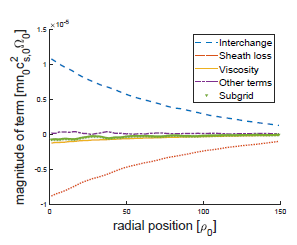 4
TME - TFE
W. Dekeyser, internal document & R. Coosemans, PhD text.
Motivation for studying CLR/HRR
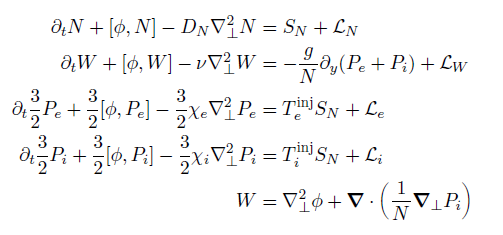 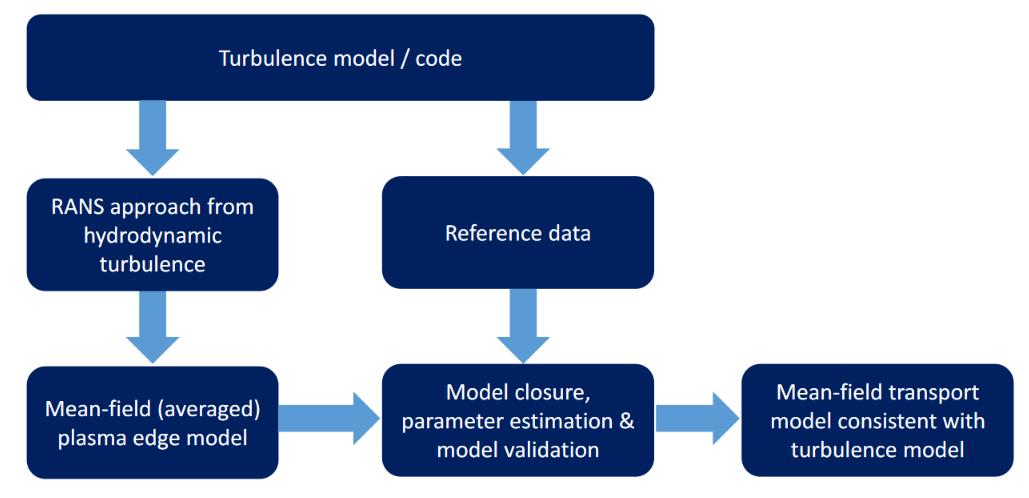 KUL approach:
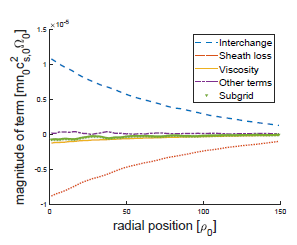 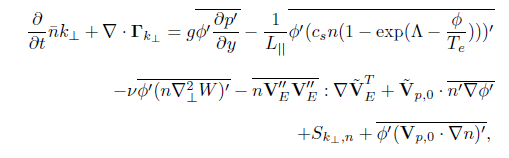 5
TME - TFE
W. Dekeyser, internal document & R. Coosemans, PhD text.
[Speaker Notes: Get to  a mean field eq, with closure terms popping up. In order to identify which are important, we will evaluate them using the ref data provided by the code]
Motivation for studying CLR/HRR
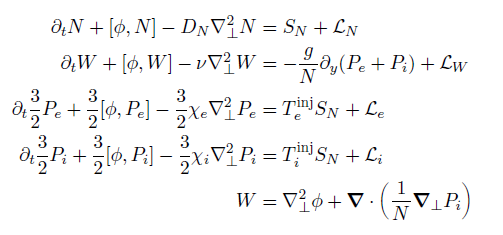 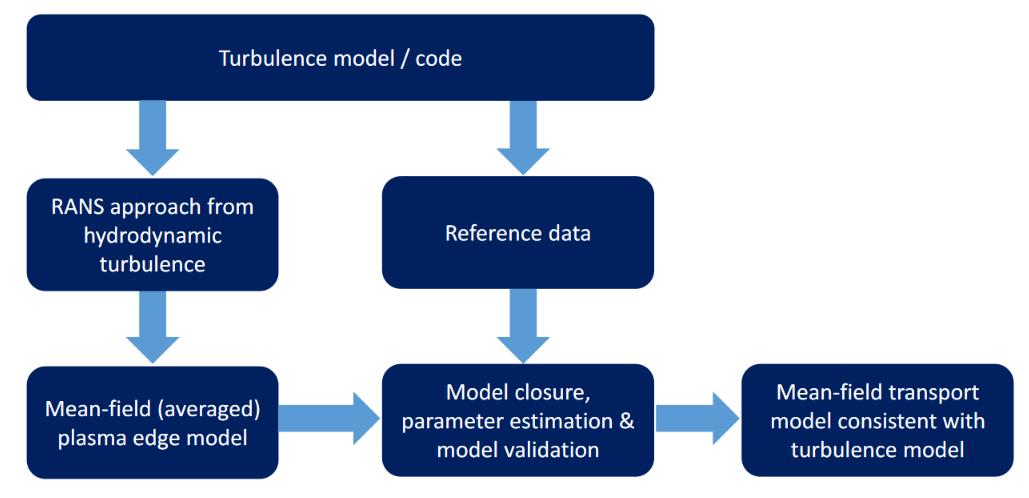 KUL approach:
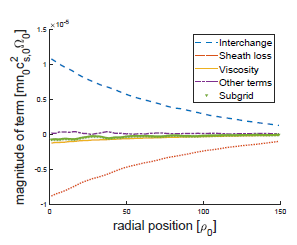 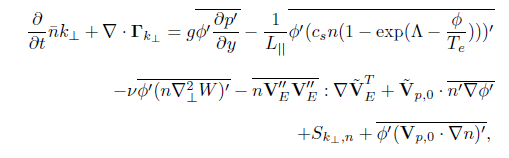 6
TME - TFE
W. Dekeyser, internal document & R. Coosemans, PhD text.
[Speaker Notes: Balance between interchange and transport]
Motivation for studying CLR/HRR
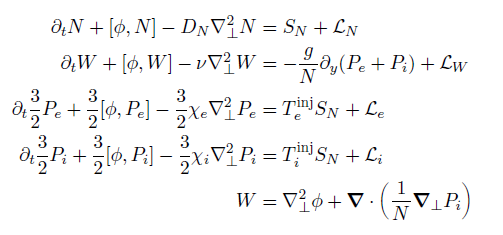 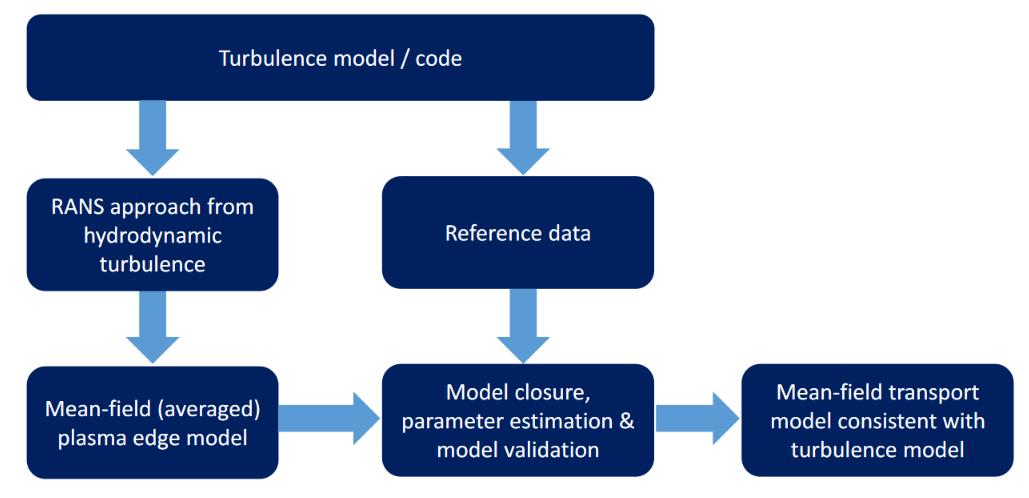 KUL approach:
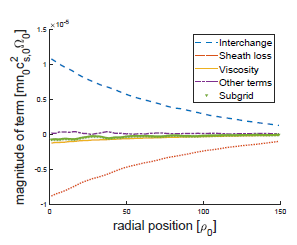 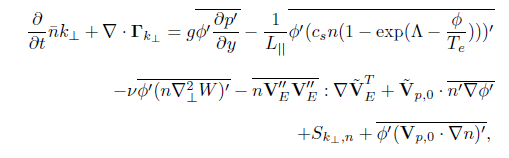 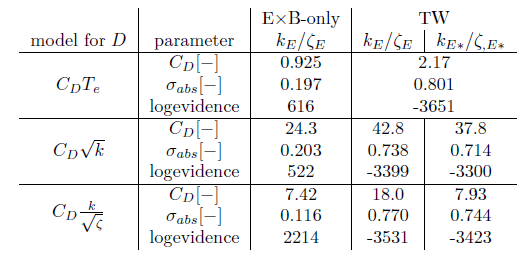 7
TME - TFE
W. Dekeyser, internal document & R. Coosemans, PhD text.
[Speaker Notes: Provide closure forms based on the literature on instabilities/earlier modeling atempts/intuition,,, to come up with those relations

Contain free paramters => tuned bayesian framework

Outputs logevidence to rank models. (depending on nr of unkowns it is more difficult to do this)]
Motivation for studying CLR/HRR
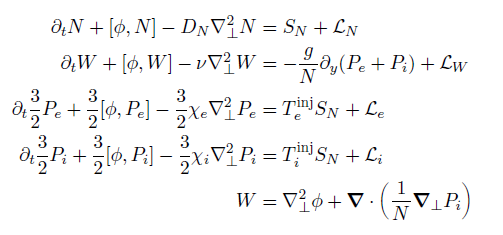 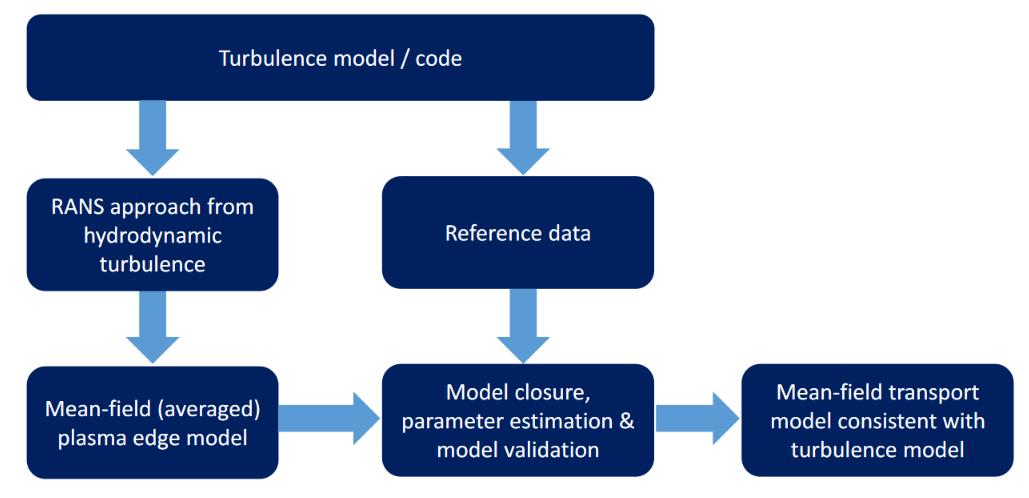 KUL approach:
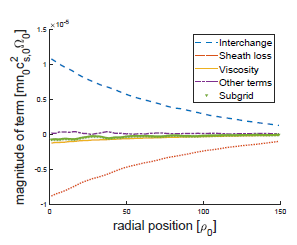 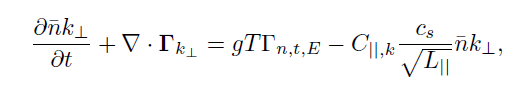 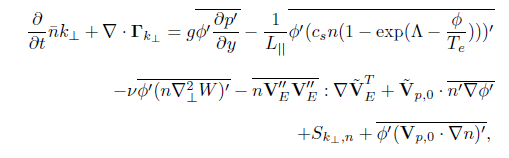 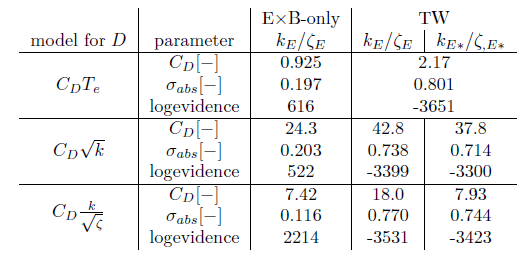 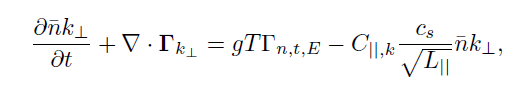 8
TME - TFE
W. Dekeyser, internal document & R. Coosemans, PhD text.
[Speaker Notes: Once provided a model for all closure terms (i.e. small ones are approximated as zero) => model to be implemented in MF-codes like SOLPS and SOLEDGE

Use of RANS for predictive studies once it is sufficiently develloped/mature]
Motivation:
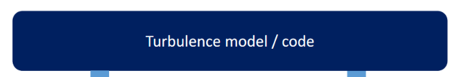 Current RANS-model:
2D at OMP
No neutrals
Sheath-limited regime
Required improvements:
3D
Interactions with neutrals
Reactor relevant regimes
Goal: extend the validity of the current RANS-model to reactor-relevant regimes
9
TME - TFE
[Speaker Notes: Therefore cornerstone is model used

We only looked at 2D -> 3D : this project
My project: is about doing transition to other regimes]
Motivation:
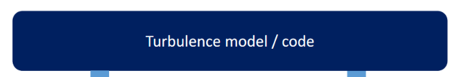 Current RANS-model:
2D at OMP
No neutrals
Sheath-limited regime
Required improvements:
3D
Interactions with neutrals
Reactor relevant regimes
Goal: extend the validity of the current RANS-model to reactor-relevant regimes
10
TME - TFE
[Speaker Notes: Where I started was with going to first look at the SLR/CLR]
Beyond the simple SOL-regime:varying density regimes
11
TME - TFE
Aim & Ansatz
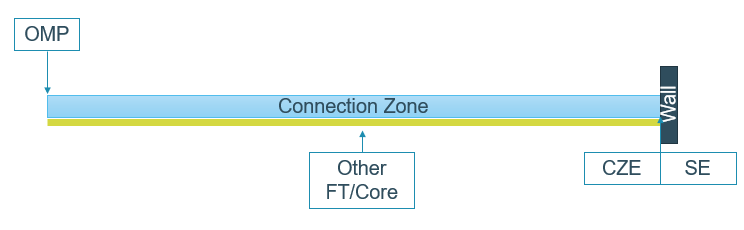 12
Ref: Phys. Plasmas 18, 012305 (2011); https://doi.org/10.1063/1.3526676
TME - TFE
[Speaker Notes: 2D more affordable to run and larger parameter scans]
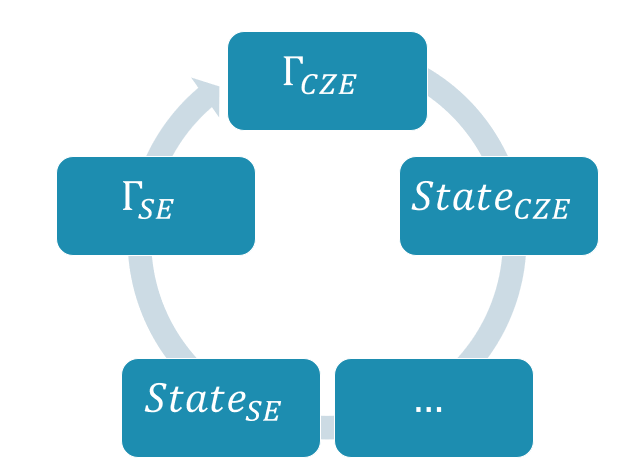 Aim & Ansatz
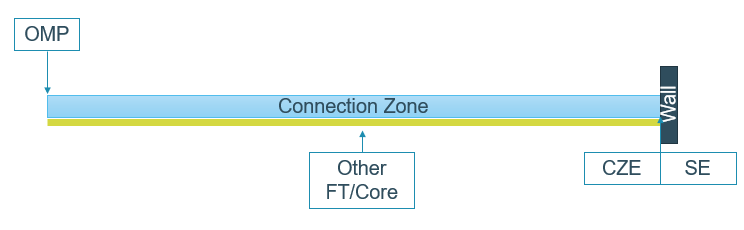 13
Ref: Phys. Plasmas 18, 012305 (2011); https://doi.org/10.1063/1.3526676
TME - TFE
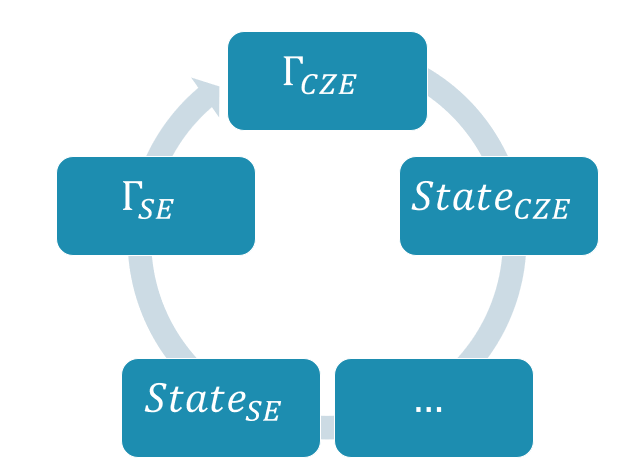 Aim & Ansatz
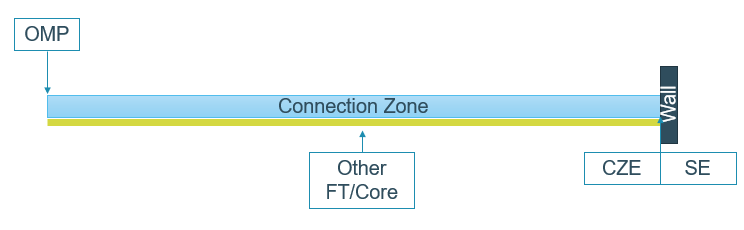 14
Ref: Phys. Plasmas 18, 012305 (2011); https://doi.org/10.1063/1.3526676
TME - TFE
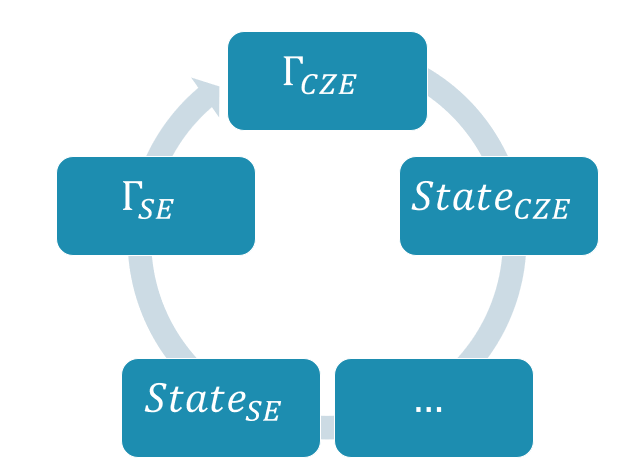 Aim & Ansatz
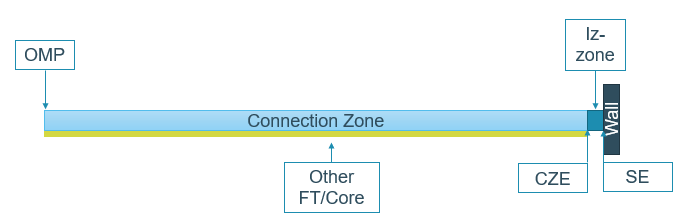 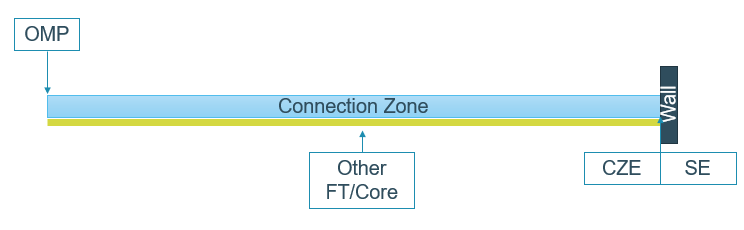 15
Ref: Phys. Plasmas 18, 012305 (2011); https://doi.org/10.1063/1.3526676
TME - TFE
[Speaker Notes: Dont forget to say ‘hence’ ...
Due to the iz-zone these aren’t anymore the ones at the target]
Equations for Connection Zone
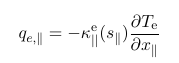 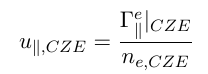 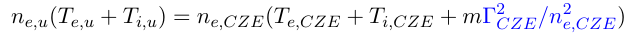 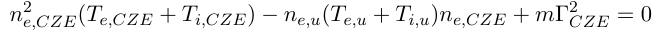 16
Ref: PC Stangeby. The plasma boundary of magnetic
fusion devices. CRC Press, 2000
TME - TFE
[Speaker Notes: With the anzats clear, let’s look into the equations and the problems]
Equations for Connection Zone
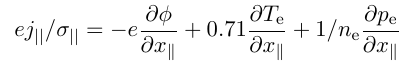 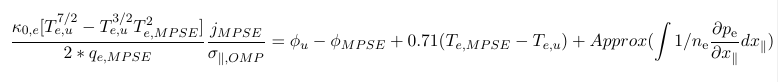 17
Ref: PC Stangeby. The plasma boundary of magnetic
fusion devices. CRC Press, 2000
TME - TFE
[Speaker Notes: With the anzats clear, let’s look into the equations and the problems]
Equations for Connection Zone
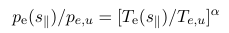 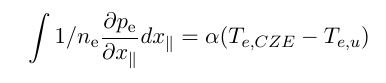 Last alternative: neglect ...
18
A. Chankin, et al., J. Nucl. Mater. 290 (2001) 518–524. &
 D .Brida, et al. doi: https://doi.org/10.1016/j.nme.2022.101262
TME - TFE
[Speaker Notes: I really like this new insight (as it still motivates the use of the chankin relation)... Insight was wrong, and luckily it was not needed.]
Own Model: Equations for Connection Zone
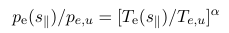 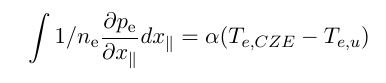 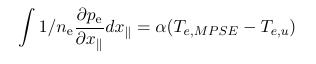 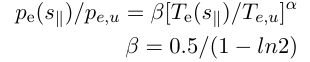 Last alternative: neglect ...
19
A. Chankin, et al., J. Nucl. Mater. 290 (2001) 518–524. &
 D .Brida, et al. doi: https://doi.org/10.1016/j.nme.2022.101262
TME - TFE
[Speaker Notes: I really like this new insight (as it still motivates the use of the chankin relation)]
Equations for Connection Zone
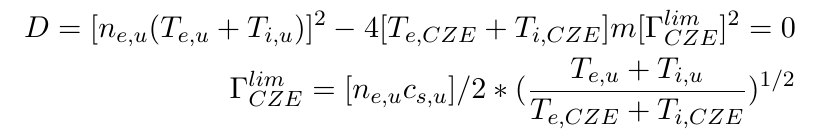 20
TME - TFE
[Speaker Notes: With the anzats clear, let’s look into the equations and the problems]
Idea behind Ionization Zone
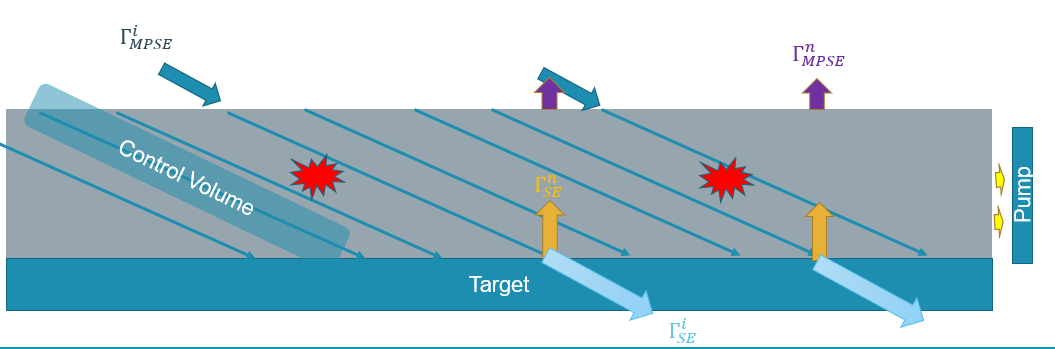 21
TME - TFE
Equations for the Ionization Zone
Apply conservation equations across the zone:
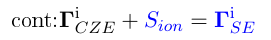 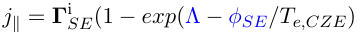 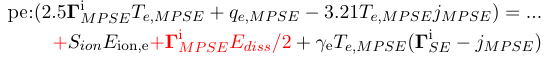 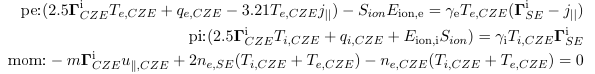 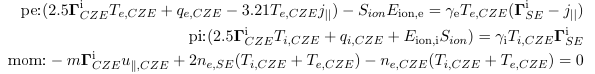 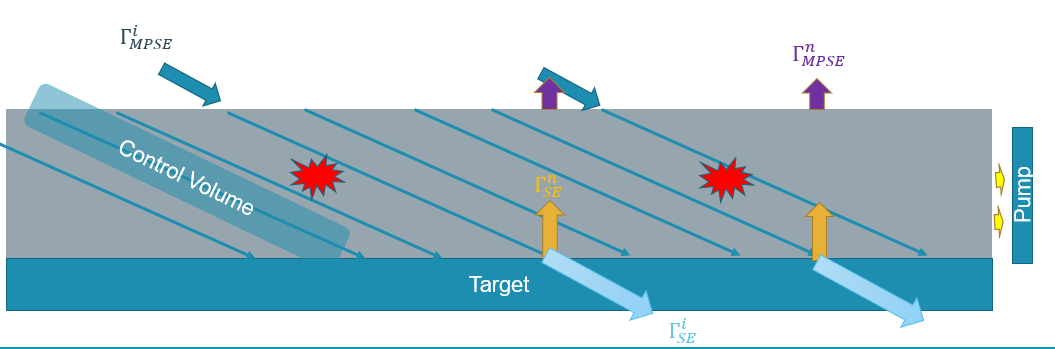 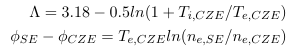 22
Phys. Plasmas 28, 092305 (2021); doi: 10.1063/5.0060524
[Speaker Notes: Note for ions the internal energy equation is used as a basis and not the total energy equation. (One of the reasons): electric potential should accelerate the ions partly. But not all ions undergo same potential drop,...]
Equations for the Ionization Zone
Model ionization source:
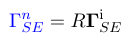 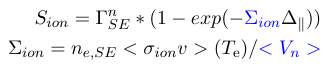 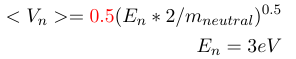 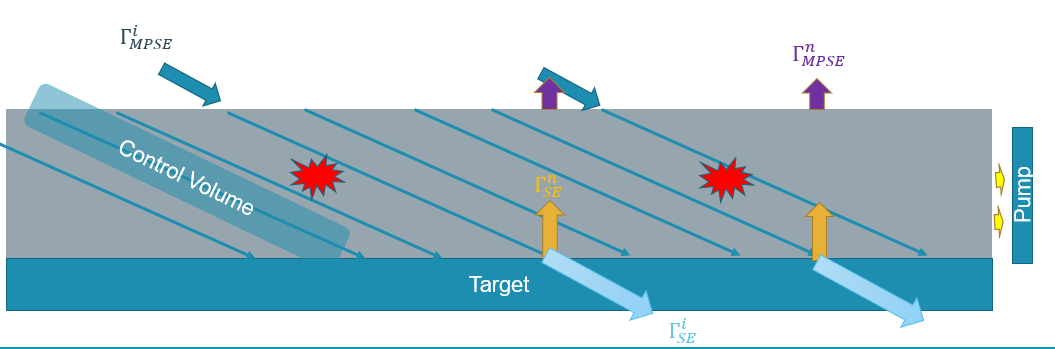 23
TME - TFE
Greenwood, J. (2002) The correct and incorrect generation of a cosine distribution of scattered particles for Monte-Carlo modelling of vacuum systems. Vacuum. [Online] 67 (2), 217–222. & W. Cielen (2021), Master thesis KU Leuven
[Speaker Notes: Note about angle of incendence]
Conclusion about the model description
24
TME - TFE
Status of the model
25
TME - TFE
[Speaker Notes: Is this potential adjustment also done in 3D codes?]
Status of the model
Doing:
debugging simulations:
Convergence pModel: ~10^(-12)
NaN’s during longer simulations 
Better ‘understand’ convergence region
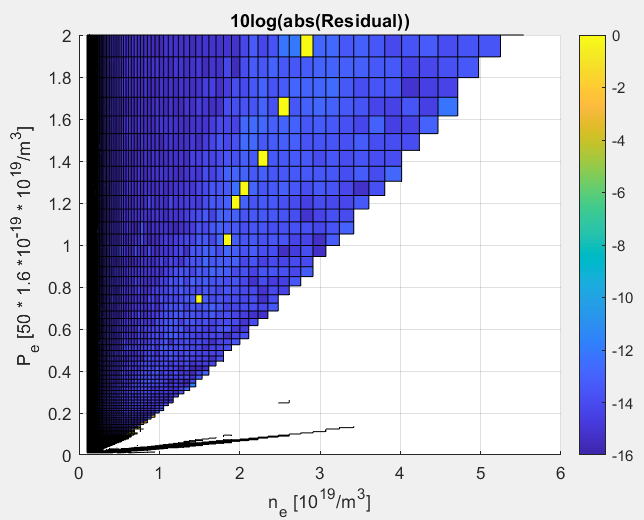 26
TME - TFE
[Speaker Notes: Make solver robust to initial conditions,  as when I checked a point with conditions from a converged one, it also converged. => Not necc problematic for simulation, but good if it would work all the time.
I.e. originally I first ran without current and then with current for setting up these maps, this map is all together from first time.]
Status of the model
27
TME - TFE
[Speaker Notes: Database: Core + SOL, Possibly without and with 

As illustrated by work done previous week: the convergence was not great due to not having initialized a certain matrix as in original way of working it was not needed ... (i.e. used dF_dX(:,15) whilst i only filled in the dF_dX(2,15) as that one was needed for calc of Jacobian ... But dF_dX(:,15) was needed for calculating accurate derivatives. Hence compromise between: ‘wanting to code downstream routines flexible’ or more hard coded: A = zeros(4,1); A(2) = dF_dX(2,15) ...
ionisation zonde depending on what stepwise approach we will follow.]
Questions (and/or advice)
28
TME - TFE
Back-up
29
TME - TFE
Model formulation: (n)SOLT
Original plan: use model of (n)SOLT
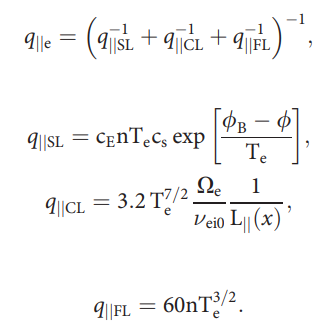 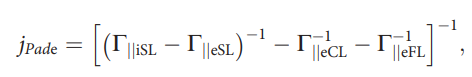 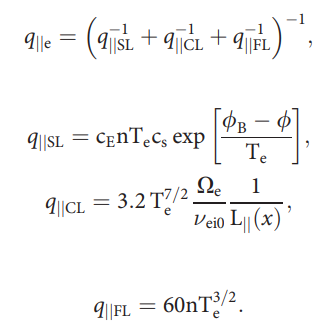 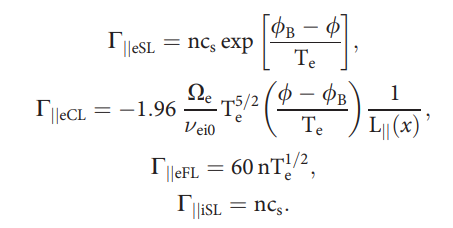 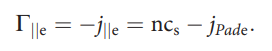 30
TME - TFE
Ref: Phys. Plasmas 28, 092305 (2021); https://doi.org/10.1063/5.0060524
[Speaker Notes: Calculate the fluxes based on: ions always n*cs, electrons via the current: where they take some harmonic avergage between 3 current limits and do this similarly for the conductive heat flux
We will now look into these limit expressions: SL-fluxes are as expected (the boundary conditions which we apply in usual 2D or 3D codes)
But what about the CL-fluxes?]
(n)SOLT-model
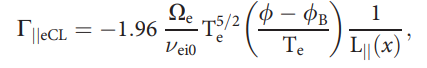 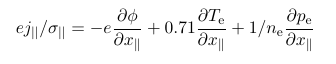 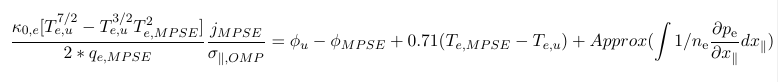 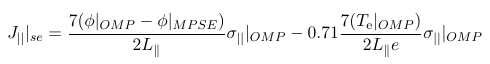 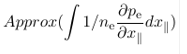 31
TME - TFE
[Speaker Notes: Dont forget that they are providing limiting expressions => Te_ize = 0 => can cancel out => obtain this]
(n)SOLT-model
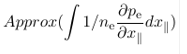 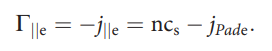 32
TME - TFE
(n)SOLT-model
=> Own Model
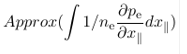 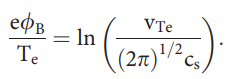 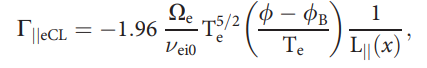 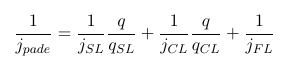 33
TME - TFE
[Speaker Notes: Did they neglect 0,71 * Teu, or do they let it compensate the first term?]
Note
34
TME - TFE
W Fundamenski 2005 Plasma Phys. Control. Fusion 47 R163